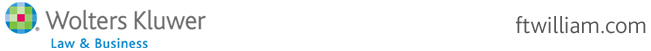 ftwilliam.com 1099 Software
By: Holly Roussel-Godfrey & Sarah MArtineau
Housekeeping
New distribution Code D added for the 1099-R. 
New fields on the 1099-MISC 
Uploading Data?
PartForeignTax - Foreign Tax Paid (Upload Schema) 
PartForeignCountry - Foreign Country or U.S. Possession 
Row P (or any column header with IND): 1= Check the box and 0/Blank = Unchecked
The 1099-DIV and 1099-INT have added Copy 1 for state
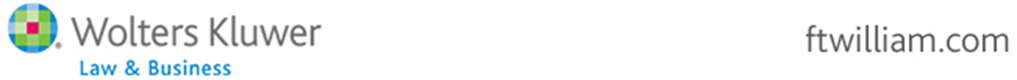 Housekeeping continued…
The 1099-INT Copy A is now a 2-UP Form. 
The 2012 1099 State and Correction Fulfillment Service closed on November 30, 2013.
The IRS FIRE Site will be closed for yearly updates starting December 13, 2013 at 6 PM Eastern Standard Time through January 20, 2014. 
You may continue to create batch files during this time and submit for fulfillment in January 2014. Printing and mailing will continue, however, electronic filing will take place when the site is back up and running on January 20, 2014.
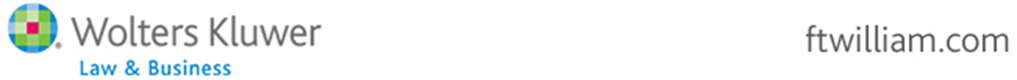 2013 Forms Pricing
The 1099 Software is available for  $390/year for unlimited plans.
Includes access for unlimited concurrent users
Includes batch upload tool
Includes batch printing functionality
The fulfillment Service is available for additional fees.
http://www.ftwilliam.com/Docs/ftw1099_fulfillment_pricing.pdf
Please contact sales@ftwilliam.com or call 800.596.0714 with your questions.
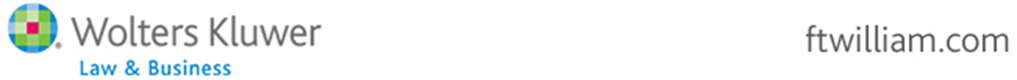